How to build
Objection Handling & Landmines to Lay
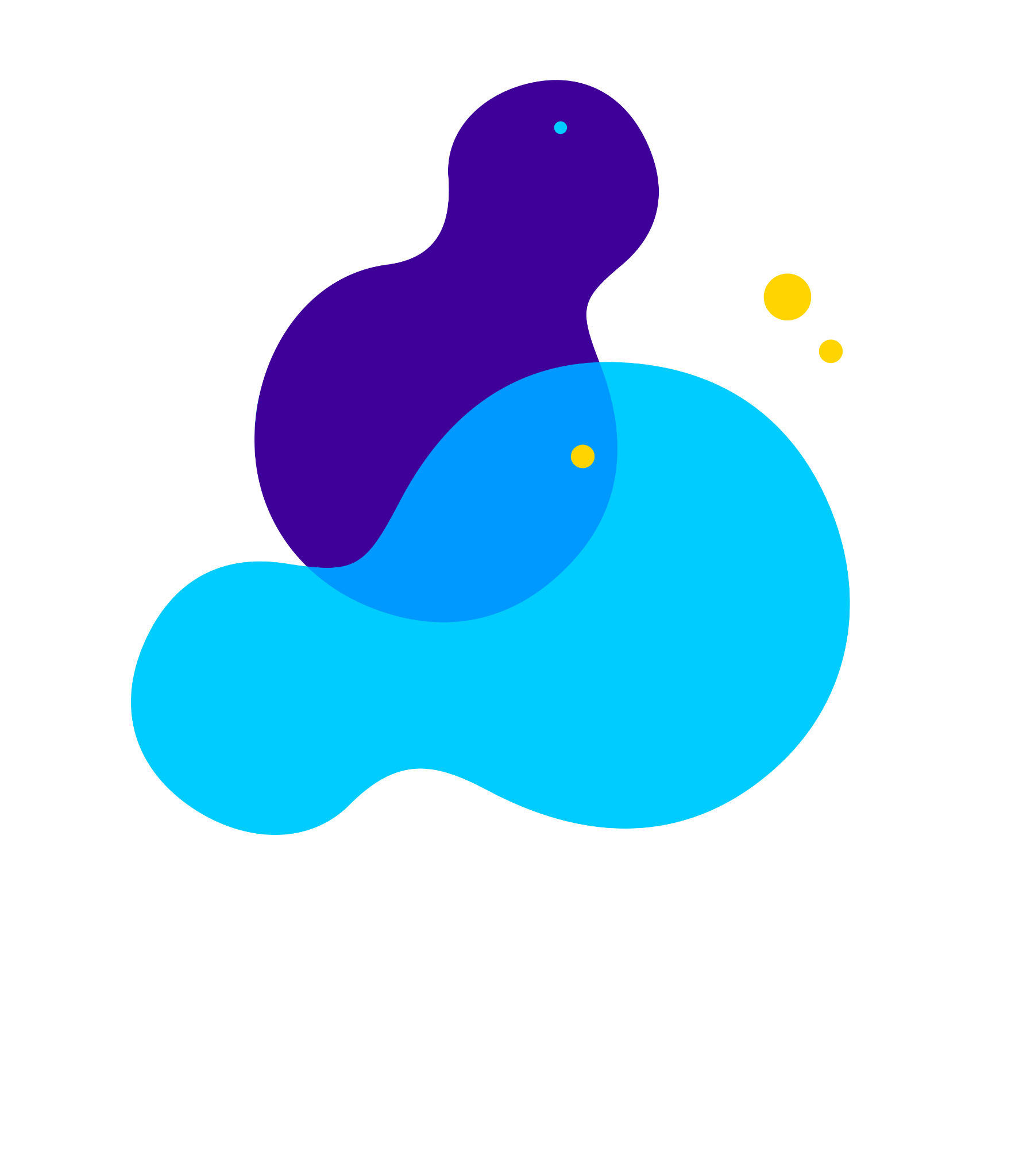 Brought to you by
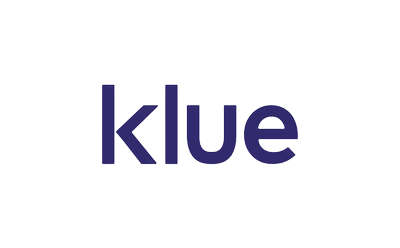 What are these insights used for?
Landmines to Lay
Objection Handling
How do we weave our competitive advantages into the conversation?
How do we prepare our sellers to address, reframe, or redirect an objection?
Key considerations
Know-Say-Show Framework
SHOW.
A visual piece of customer-facing material to reinforce the competitive insight
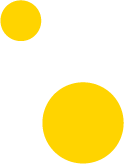 SAY.
An explicit talk track that sellers can recite to the prospect
KNOW.
The background context your reps need in order to effectively communicate a competitive insight
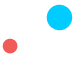 Address, Reframe, Redirect Framework of Objection Handling
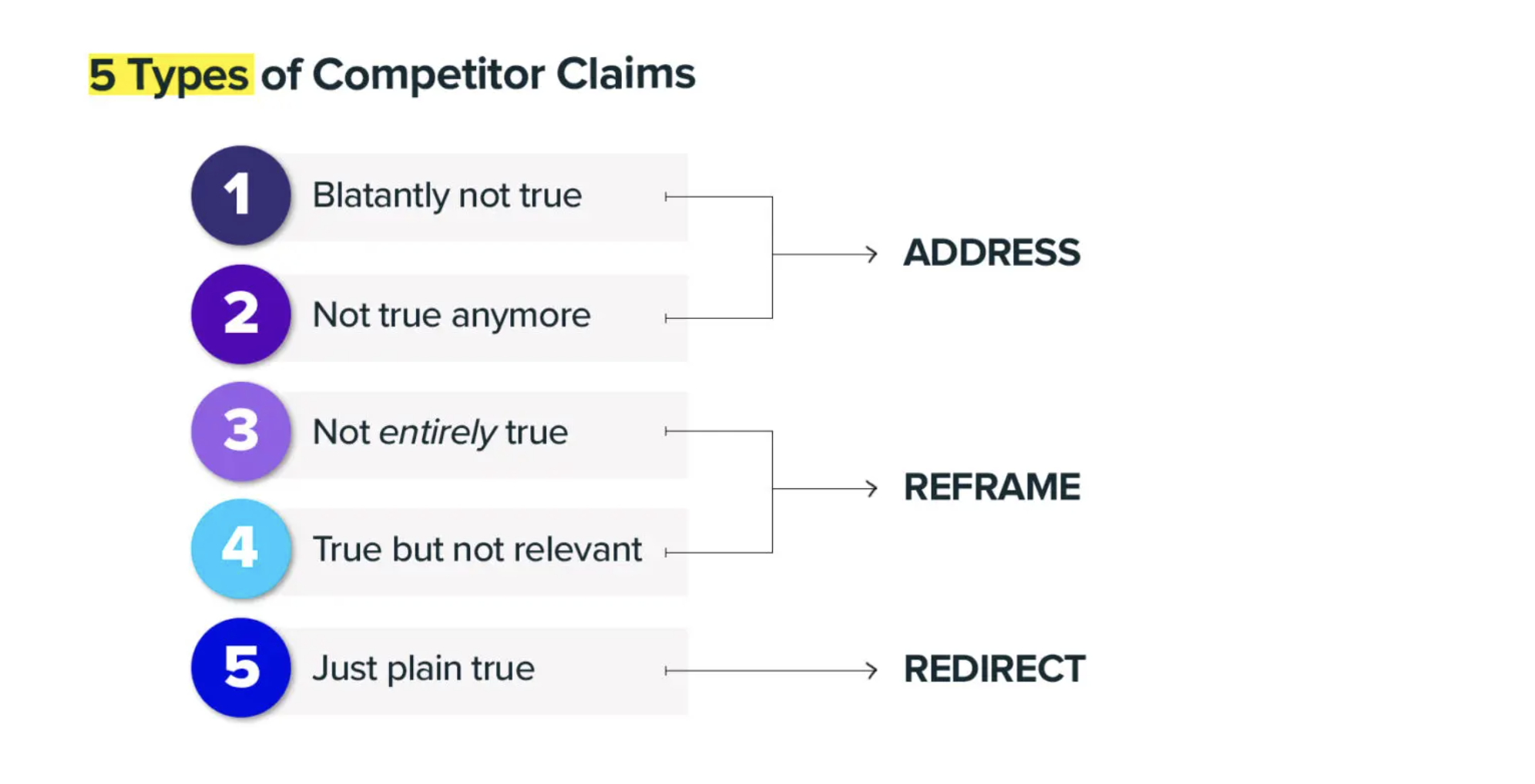 Blog: The ARR of objection handling in sales
[Speaker Notes: First off, it’s important to note that objection handling is a GREAT opportunity for you to build trust and to educate your prospect. Objection handling isn’t about being on the defensive, it is an opportunity to be on the offensive.

Now, when it comes to framing an objection handling battlecard it will first depend on the credibility of the objection.

We typically see these claims or objections in one of five buckets. The type of claim it is should dictate the response you enable your sellers to use on the battlecard.

ADDRESS: No matter if the objection you’re looking to overcome is blatantly not true or not true anymore, you should take the same approach. The best tactic to employ in this instance is to ADDRESS the claim head-on. 

REFRAME: This is where a lot of claims come into play. Half-truths, and truths that aren’t relevant to the prospects’ needs, these are the muddy areas that the best competitive experts and sellers bring clarity to for their prospect. A few pointers within the objections that require a nuanced ‘Reframe’ approach:
Always acknowledge the objection first and foremost. Let the prospect know that you heard them.
Confirm you’ve properly understood what they were trying to say 
Asking clarifying questions to dive deeper into the meaning behind the words (this is what lives on a GREAT objection handling battlecard):
Knowing that the objection isn’t entirely true, or not relevant, reply with open-ended questions that entice your prospect to think aloud, revealing their pain points, fears, and wants:
For example, if your question starts with ‘how’, ‘what’, then you’re on the right track. Whereas questions starting with words like ‘is’, ‘did’, ‘would’, or ‘will’ can elicit closed responses like ‘yes’ or ‘no’. 

REDIRECT: These are just straight facts. Rather than lie in these situations with false promises that can be debunked, you have to acknowledge these facts and your limitations and then redirect the conversation towards your strengths.]
Know-Say-Show of Objection Handling
Objection: Competitor X claims they’re the only platform with a Slack integration.
Competitor X is incorrect. We released our Slack integration in Q1
Your prospect should care as it’s a common misconception shared by Competitor X.
Clearly addressing this objection will build trust with your prospect and discredit your competitor’s credibility
KNOW .
Address this objection directly. It is incorrect.
“It looks like they’ve got some outdated intel on this topic. We announced our integration with Slack in our Q1 product release.”
SAY .
Share this Press Release confirming our integration announcement
Share this quote from a customer referencing using the integration
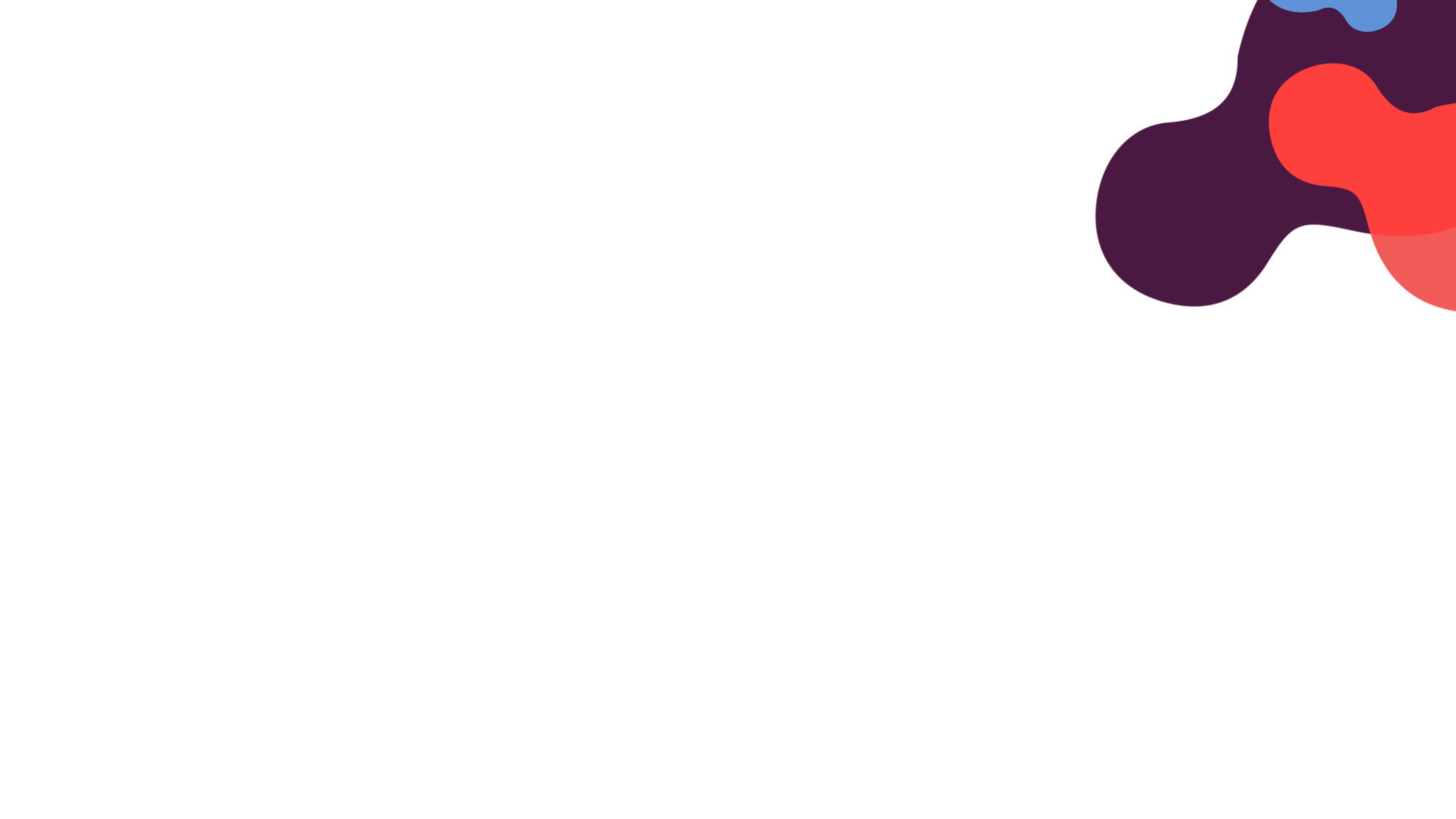 SHOW .
[Speaker Notes: This example here is an OUTRIGHT FALSE objection seeded by a competitor and how you could build the Know, Say, Show framework into a sales play for your reps in a battlecard.

CLAIM: “Slack integration is something that’s really important for our team. Your competitor told us theirs is the only platform with an integration.” 
CONTEXT: Objection handling in sales is really an opportunity to be on the offensive. A claim that perhaps was once true but is no longer true is a prime example of an opportunity to turn the falseness of a claim right back on your competitor. 
APPROACH: Not only are these sorts of claims easily disprovable, you should leverage the opportunity to highlight the big swing and a miss your competitor struck out on. Again, you should ADDRESS this type of claim head on. 
TALK TRACK:
“It looks like they’ve got some very outdated intel on this topic. We announced full integration with Slack in our Q1 product release. Our platform also seamlessly integrates with Salesforce.”]
Structure of Landmines to Lay
→ Why ask this? 
→ Why does this landmine work?
→ When to use this landmine?
Give your seller context as to why this landmine would resonate with the prospect
Question to ask the prospect
The landmine (put fear, uncertainty, and/or doubt in the prospect’s mind)
Optional leave behind for the prospect to review
Customer-facing material to reinforce the landmine
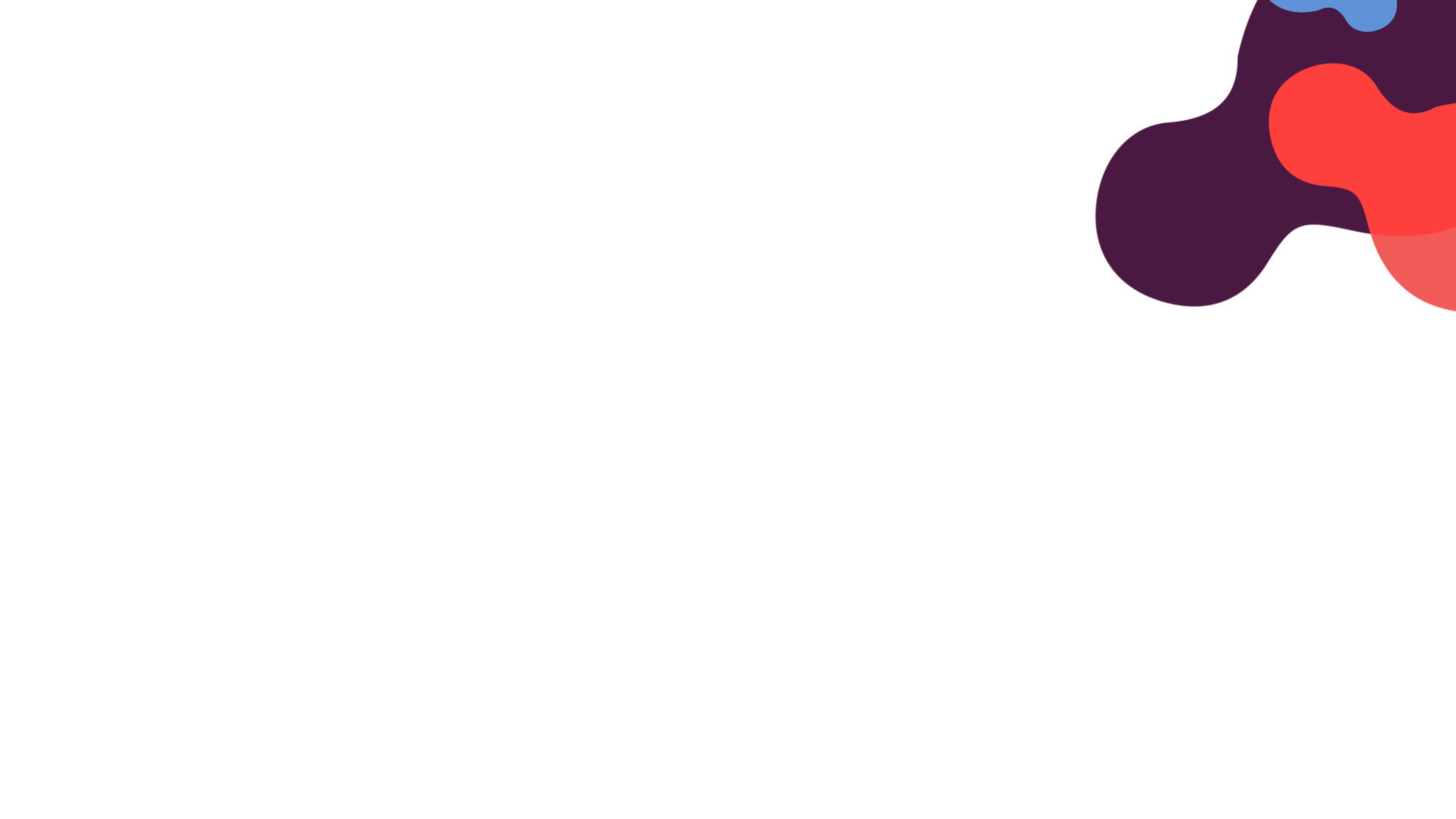 [Speaker Notes: Most battlecards don’t frame competitive insights in the right perspective. They speak to themselves or their competitors in isolation, instead of how they a should be framed in the form of alternatives that are being considered by a buyer who has unique needs and cares about certain characteristics of both products.]
Know-Say-Show of Landmines to Lay
Competitor X’s Natural Language Processing does not work in Mandarin.
Prospects that have clients in China and need to communicate with them need NLP.

This is critical as 50%+ of our clients work with Chinese clients
KNOW .
Understand if this differentiator is relevant to your buyer. If so, emphasize this point.
“A majority of our Competitor X’s customers have joined us because they needed to communicate with clients in Mandarin. I’m curious, how often are you working with businesses in China?”
SAY .
G2 reviews confirming your competitor’s NLP limitations
SHOW .
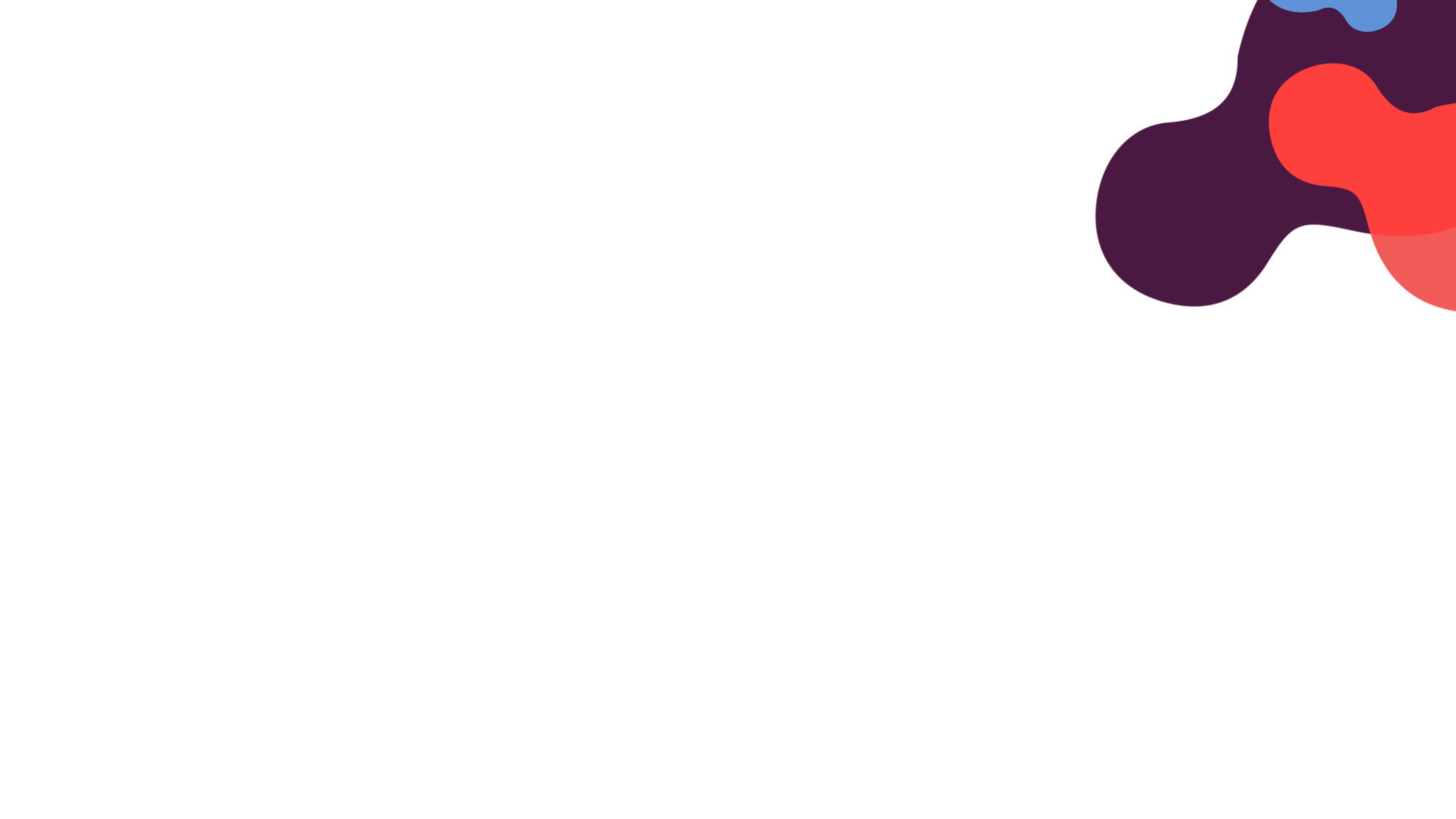 [Speaker Notes: Most battlecards don’t frame competitive insights in the right perspective. They speak to themselves or their competitors in isolation, instead of how they a should be framed in the form of alternatives that are being considered by a buyer who has unique needs and cares about certain characteristics of both products.]
Exercise…
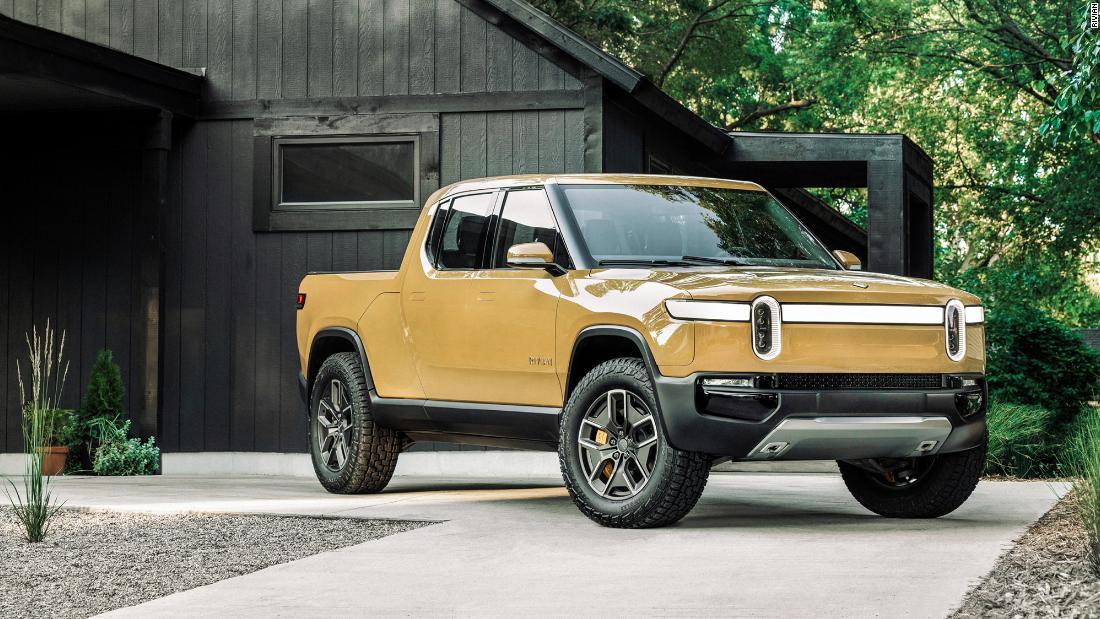 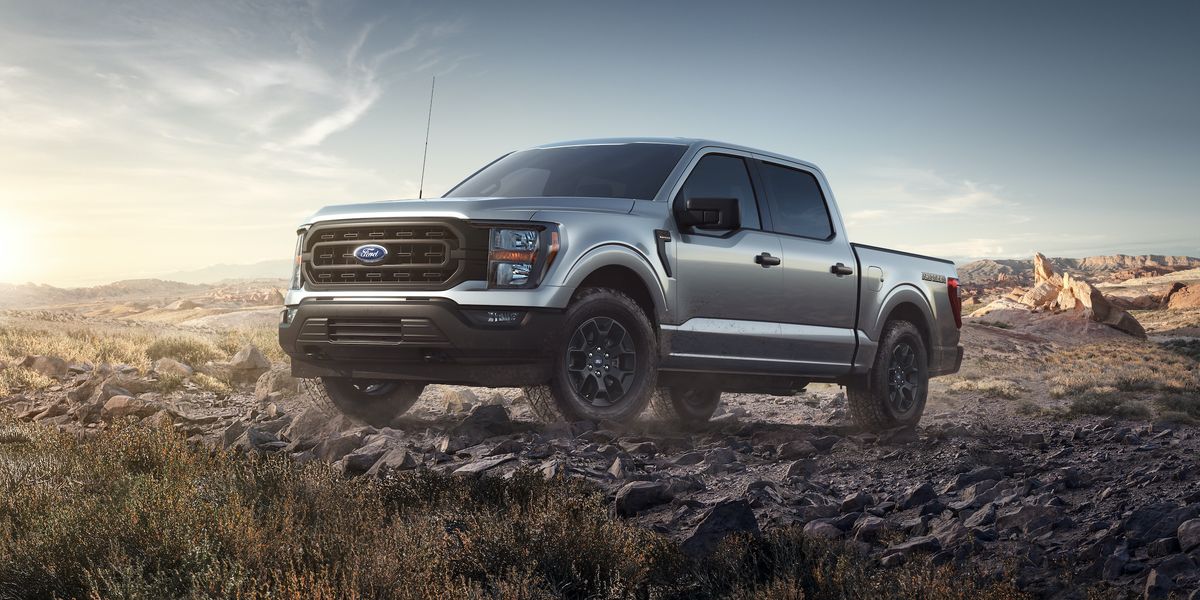 Electric Vehicle
Gas Vehicle
About the prospect:

Cares about keeping ownership costs low
Based in Montana
Wants to reduce their carbon footprint
Needs to travel on regular road trips for work
Round 1
[Speaker Notes: The objections:]
Round 2
[Speaker Notes: The objections:]